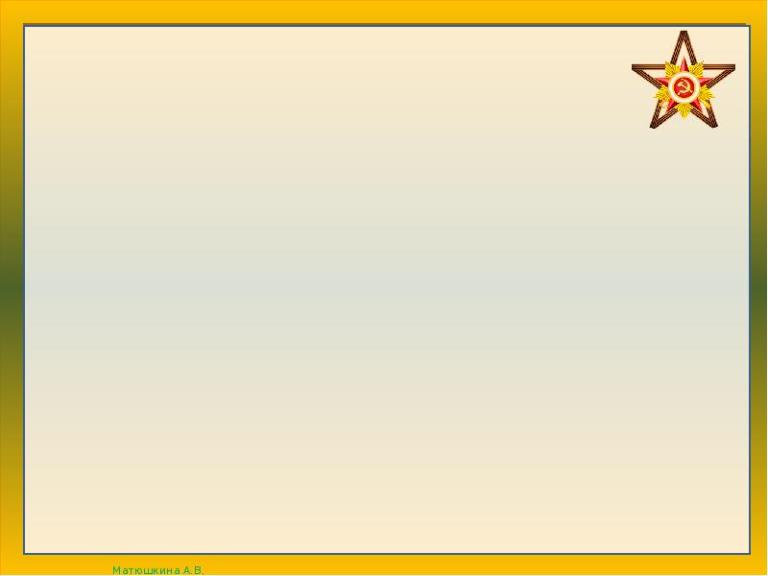 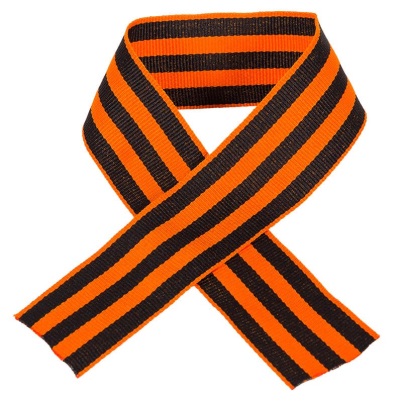 Всероссийская акция «Георгиевская ленточка» (колличество участников неограниченно)
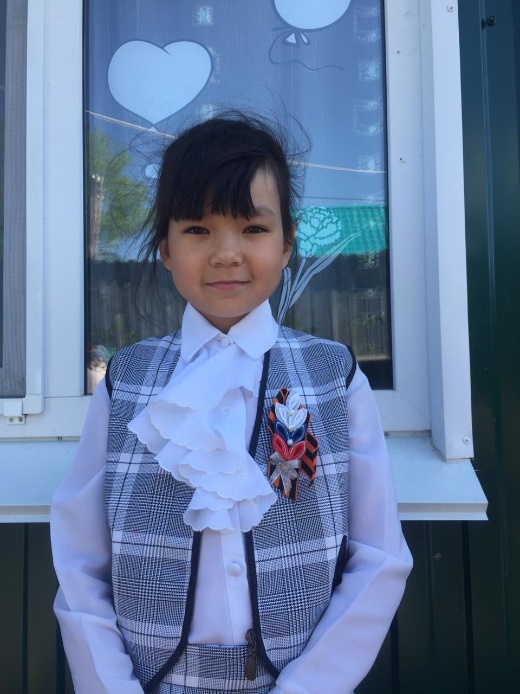 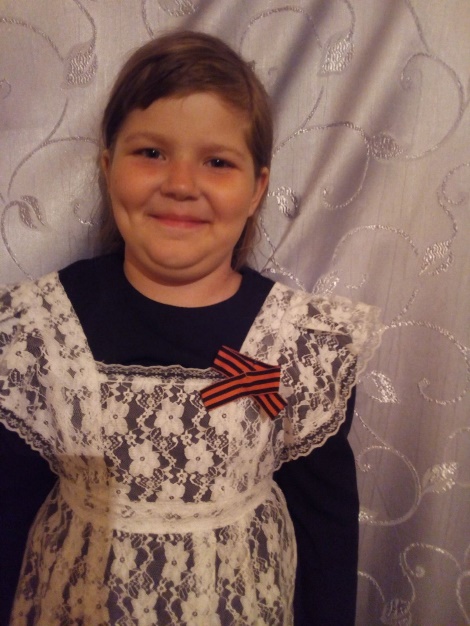 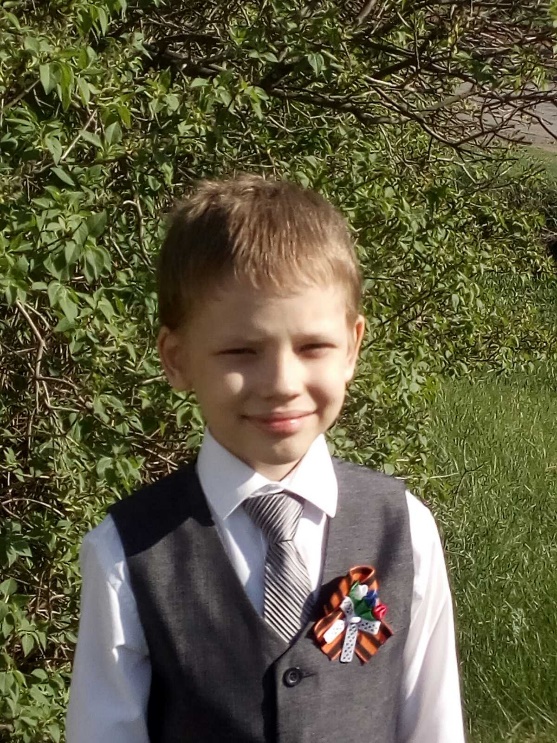 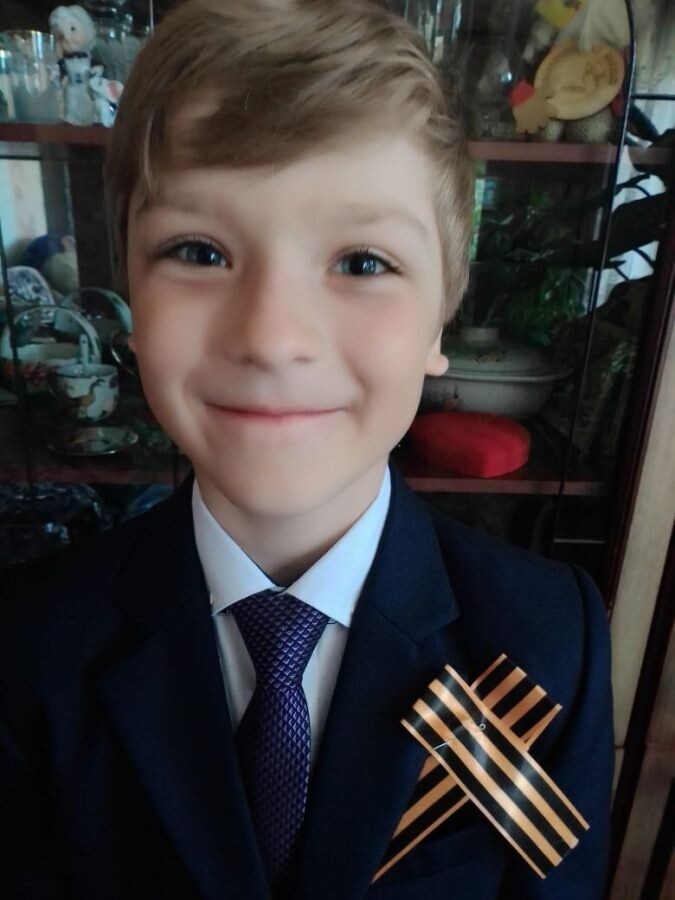 1 класс 
Классный руководитель:Вилемсон Ирина Александровна
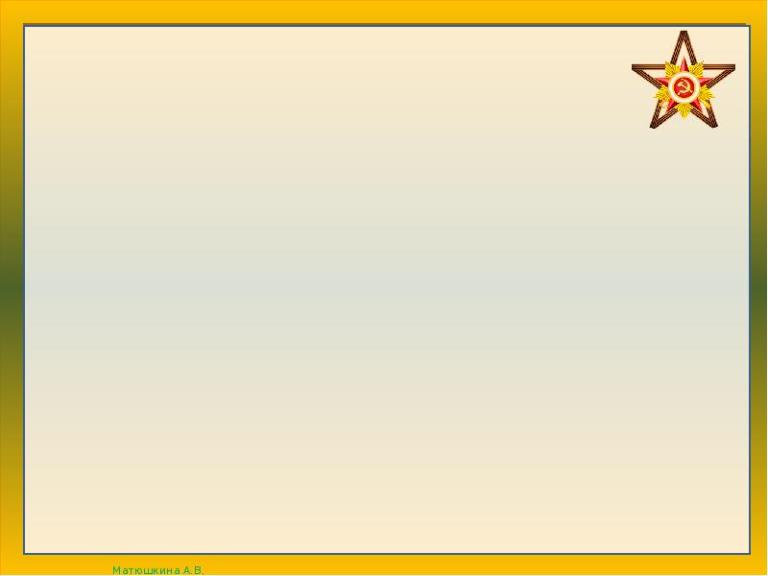 Всероссийская акция «Бессмертный полк - онлайн» количество участников неограниченно)
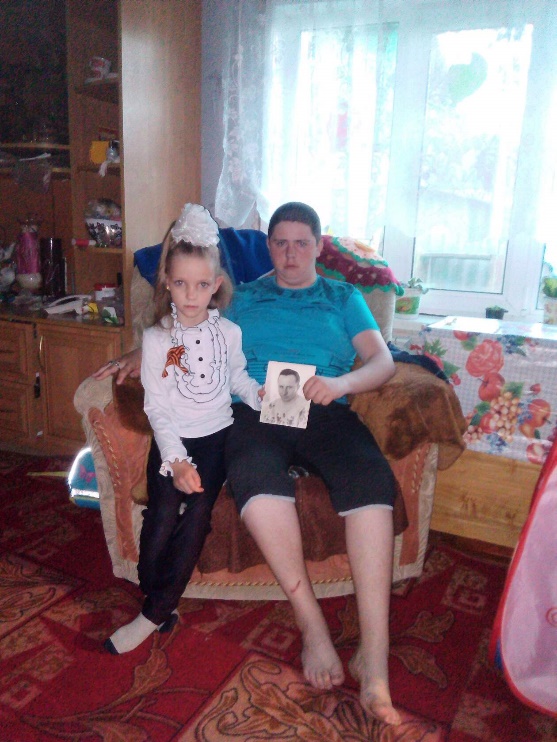 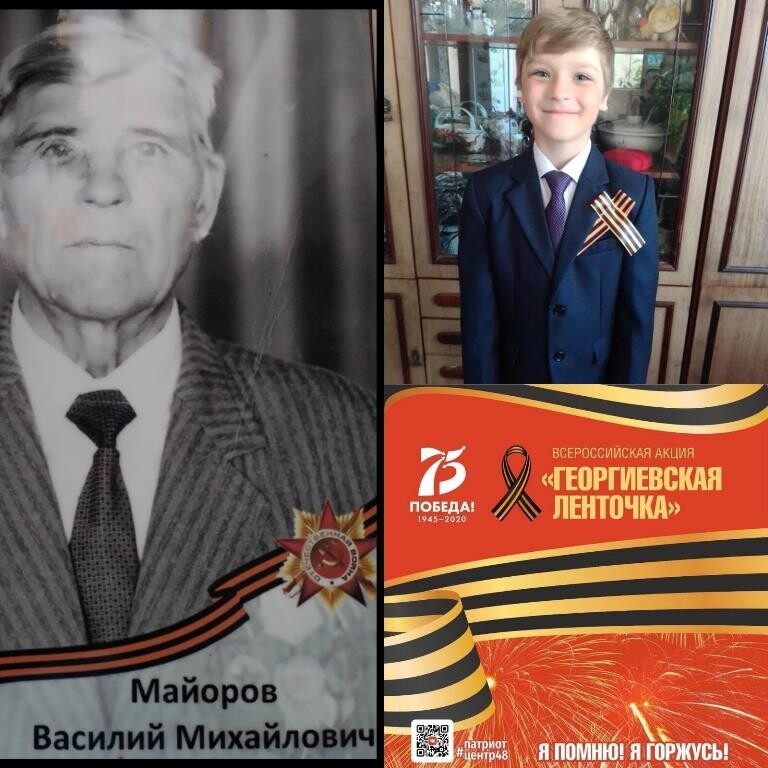 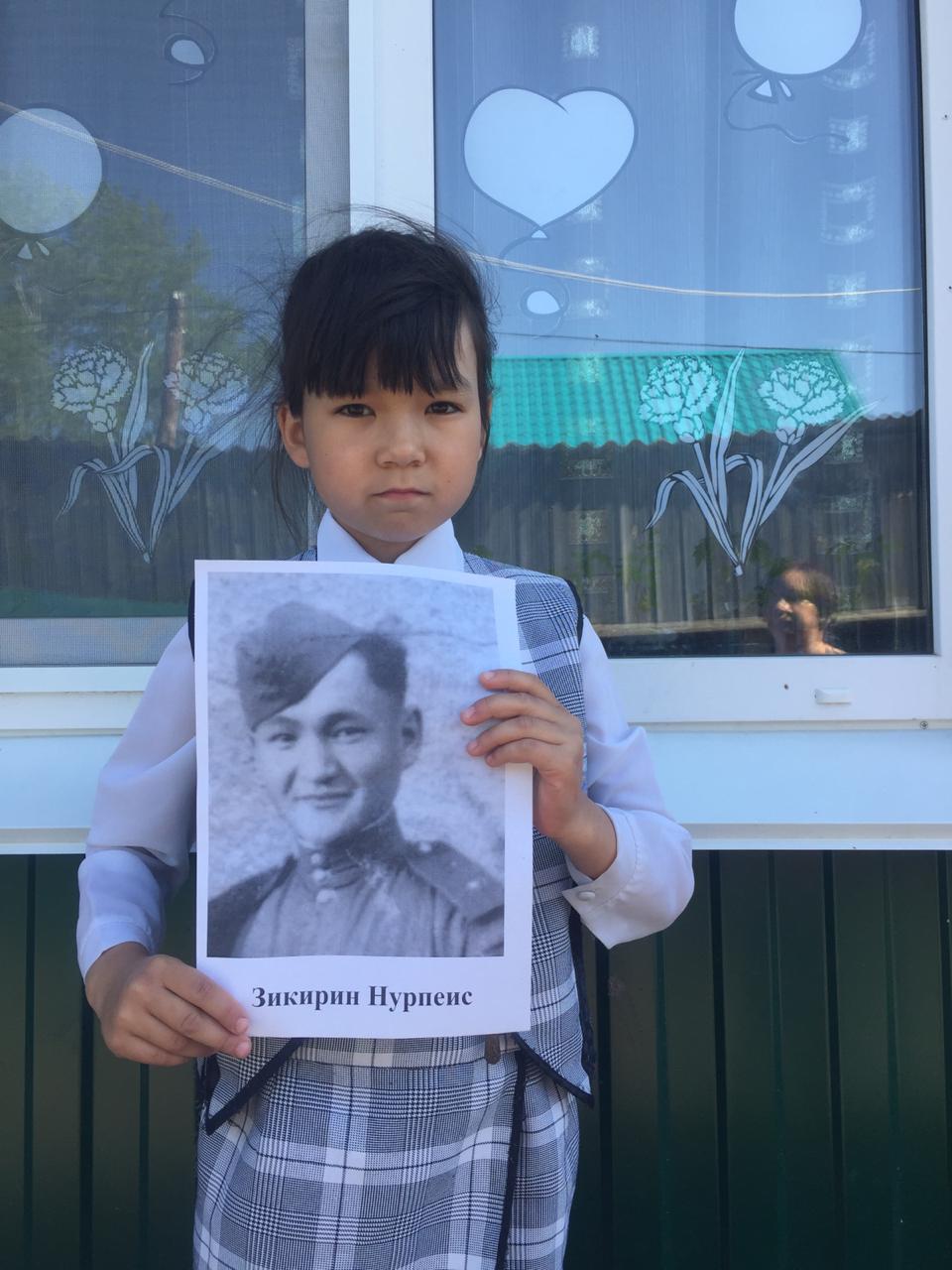 1 класс Классный руководитель: Вилемсон Ирина Александровна
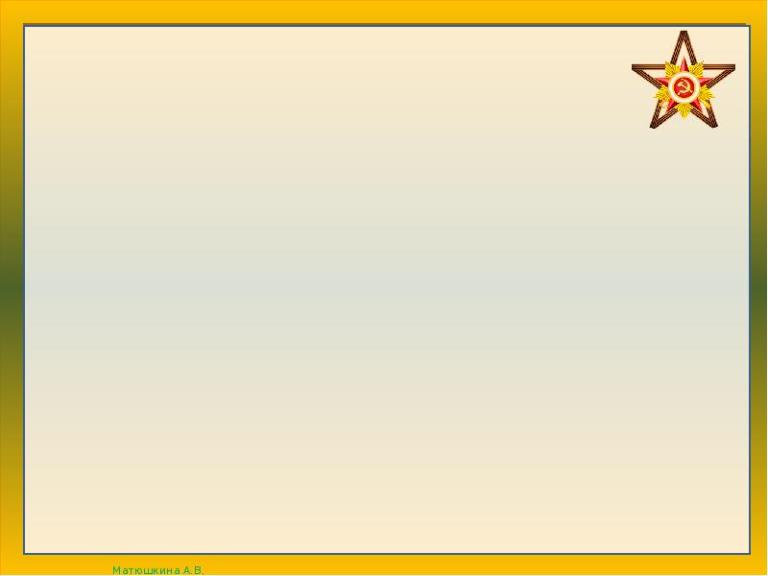 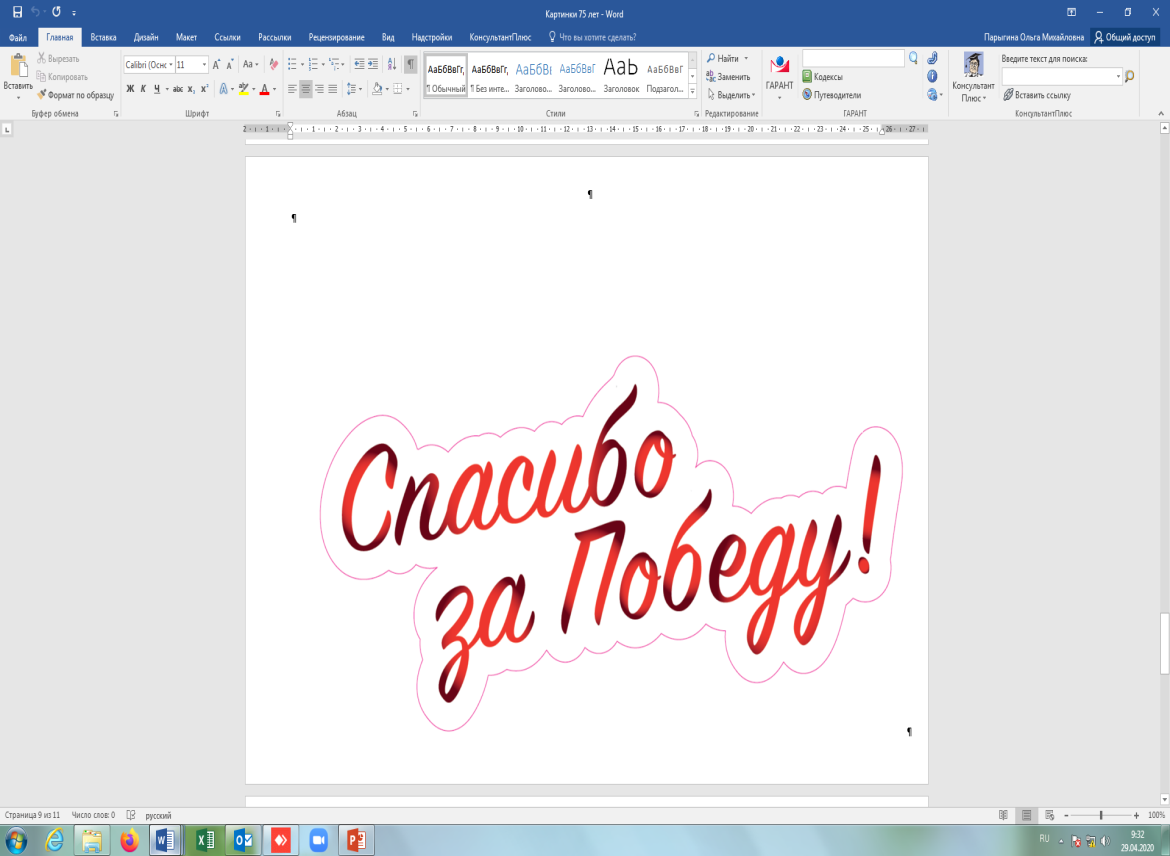 Проект #Окна_Победы (не менее 3 участников от класса)
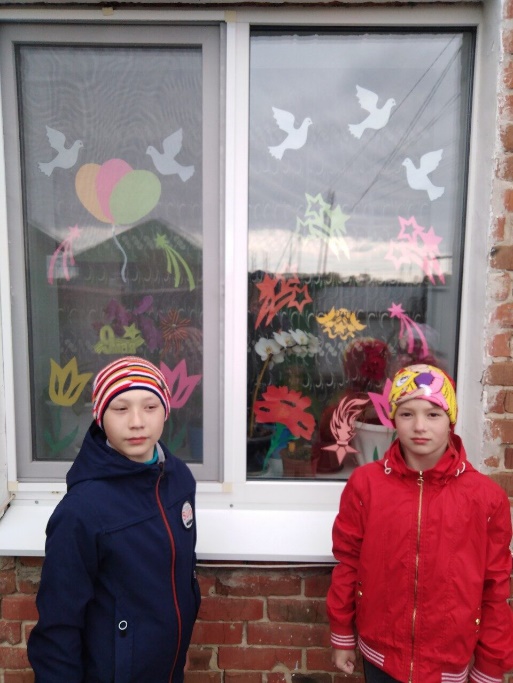 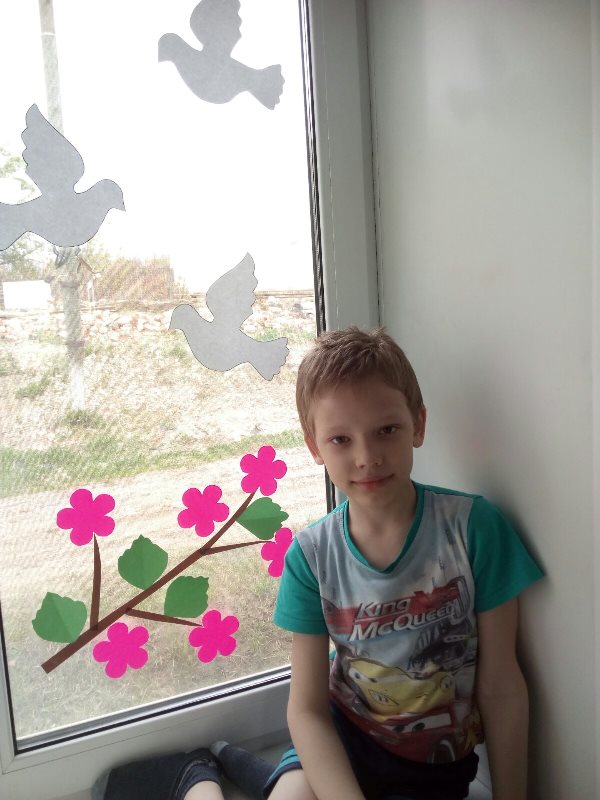 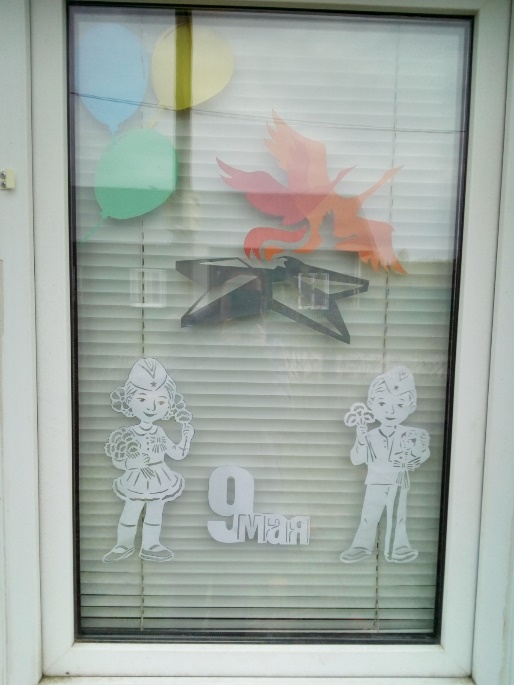 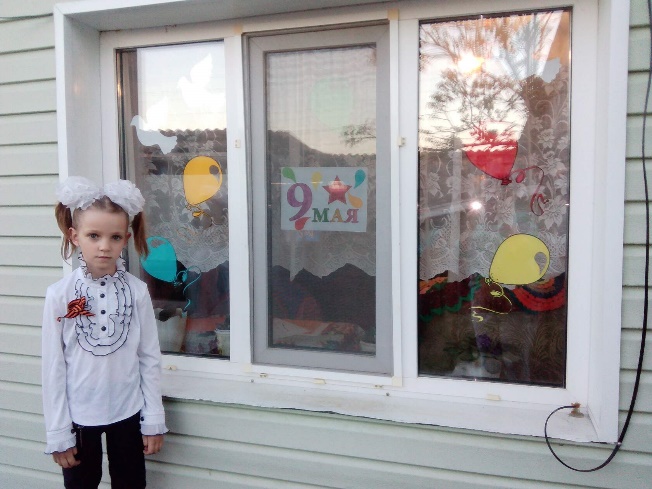 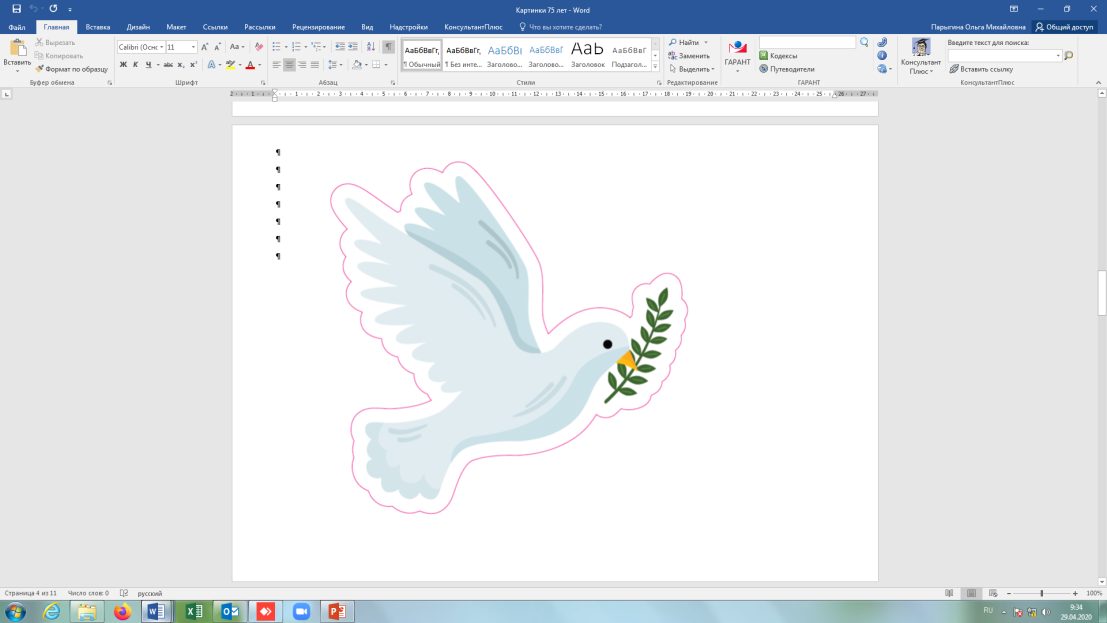 1 класс. Классный руководитель:  Вилемсон И.А.
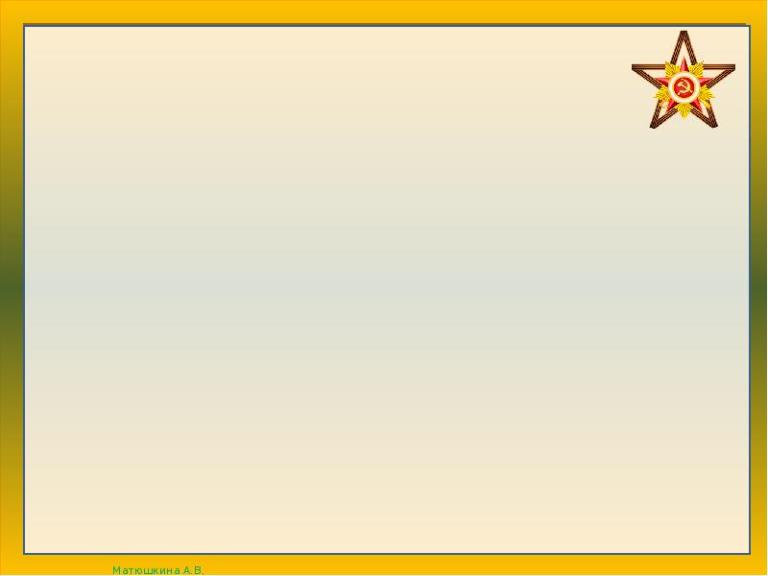 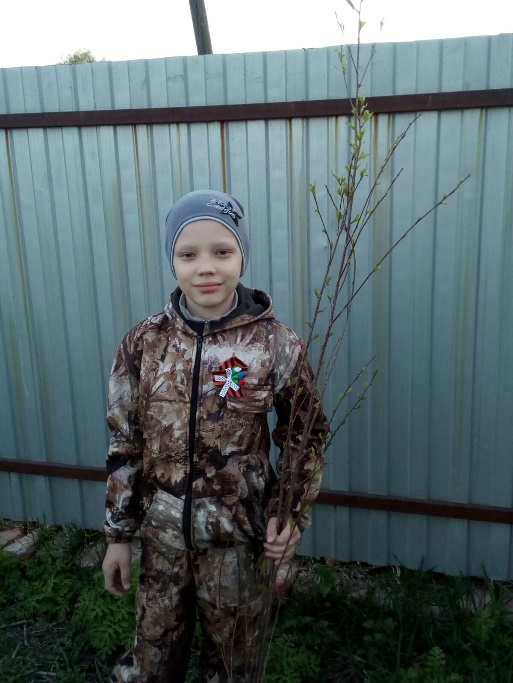 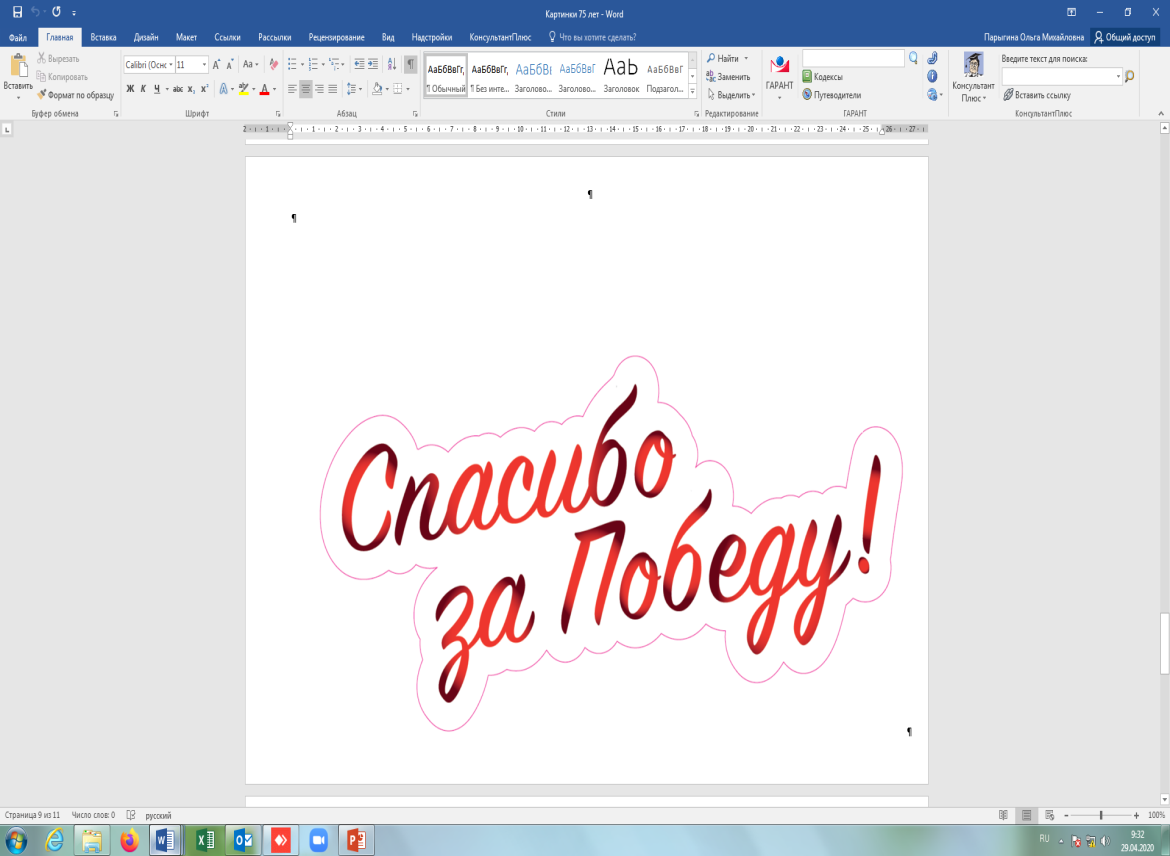 Акция «Сад Победы» (не менее 3-х чел от класса)
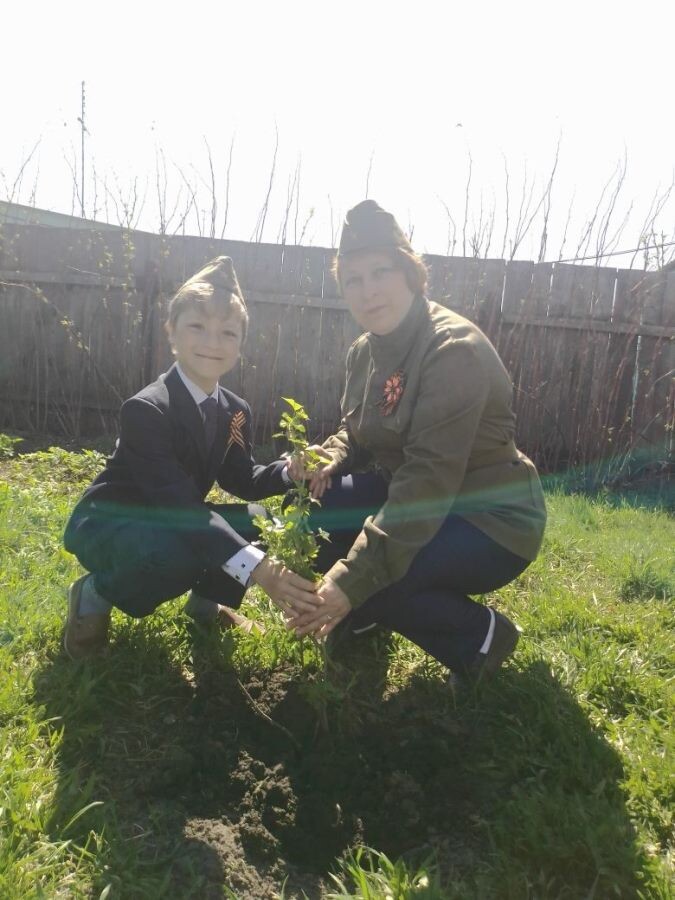 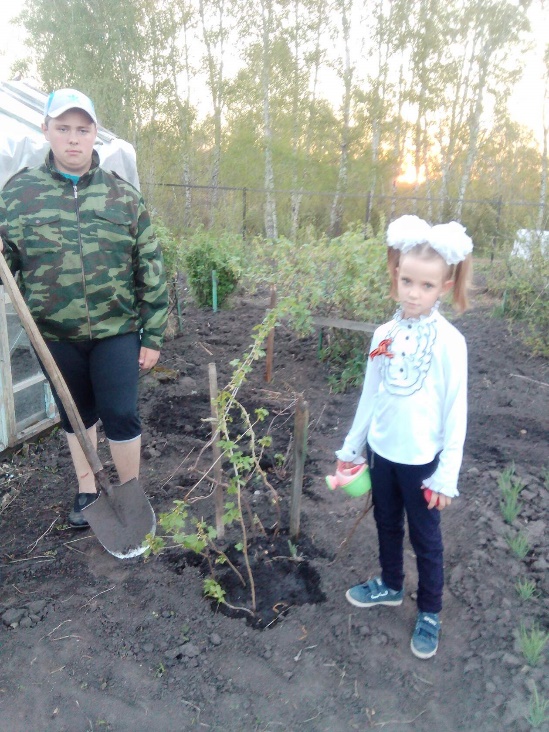 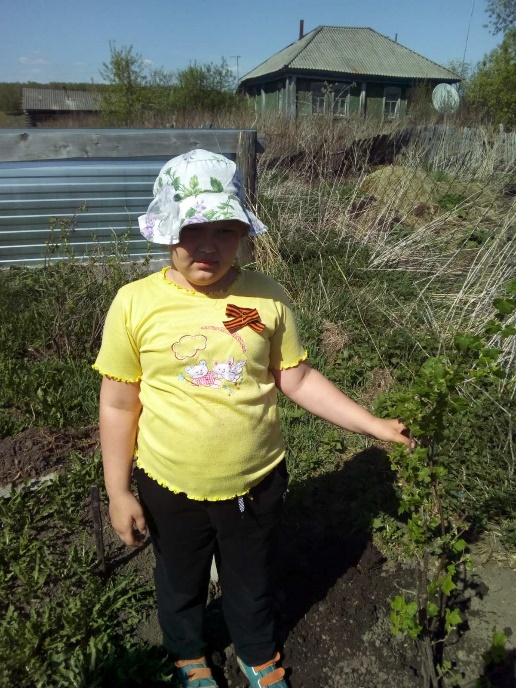 1 класс. Классный руководитель:  Вилемсон Ирина Александровна
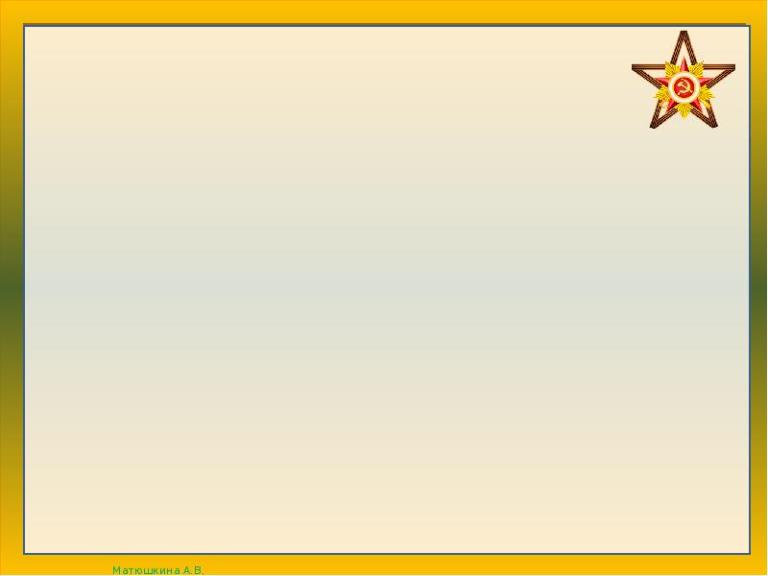 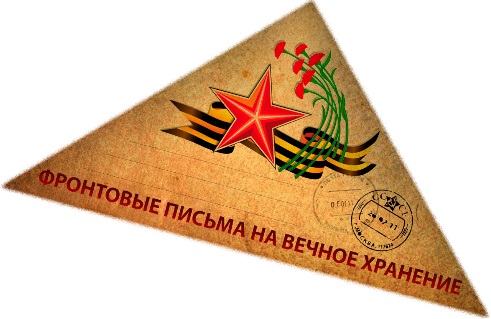 Акция «Письмо Победы»
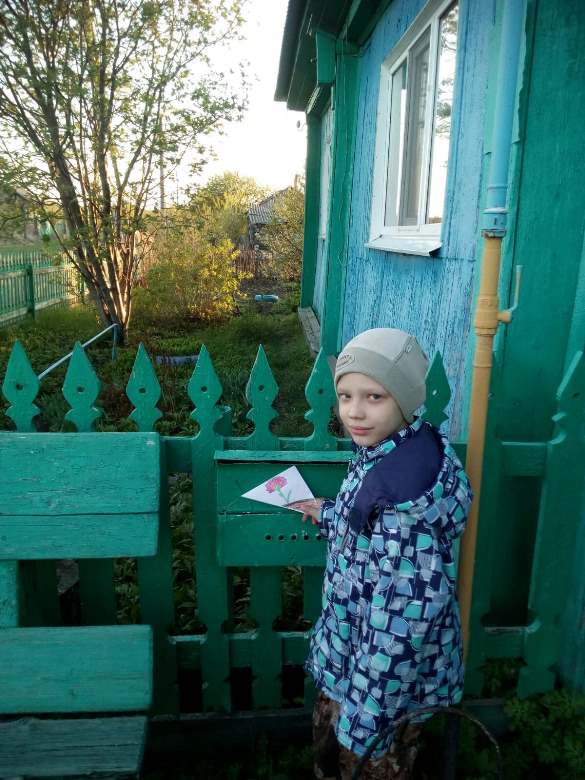 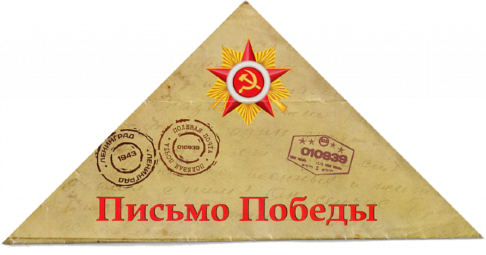 1 класс. Классный руководитель:   Вилемсон Ирина Александровна
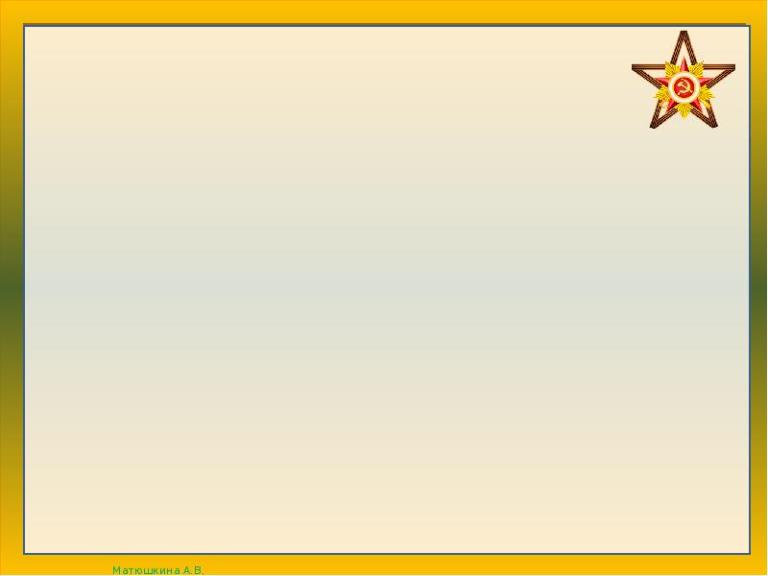 Всероссийская вечерняя акция «Фонарики Победы» (количество неограниченно)
1 класс. Классный руководитель:   Вилемсон Ирина Александровна
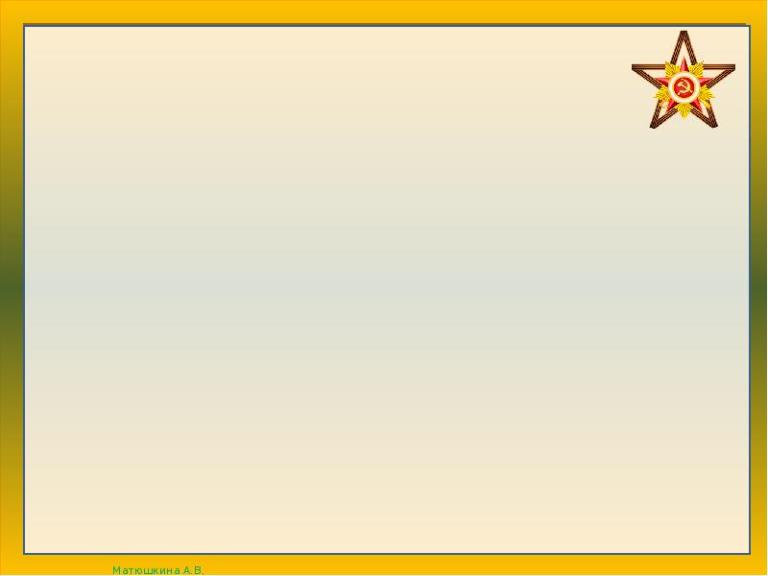 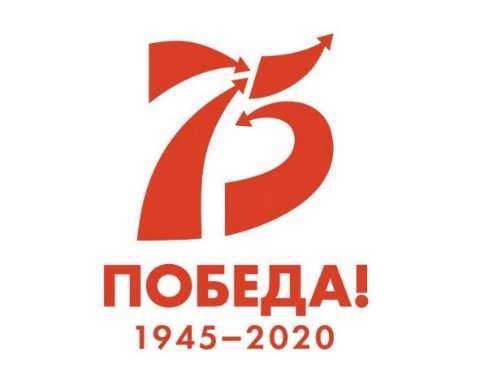 Флешмобы «Мы все равно скажем спасибо» и «Наследники Победителей»«ГРОМКО о ПОБЕДЕ»
Фамилия имя участника флешмоба:

Иванов Андрей
Водолазова Софья
Кислякова Таня
1 класс. Классный руководитель:  Вилемсон Ирина Александровна